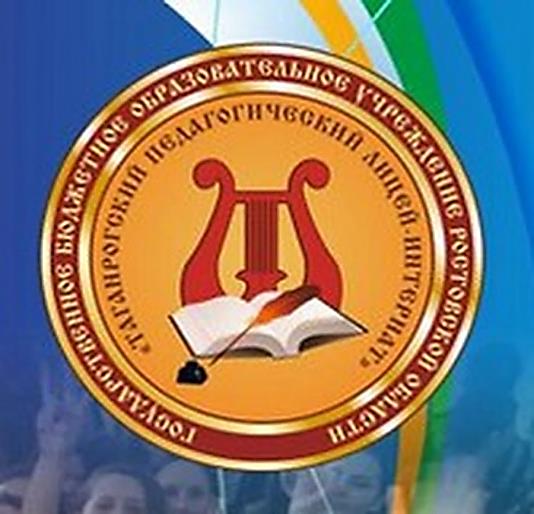 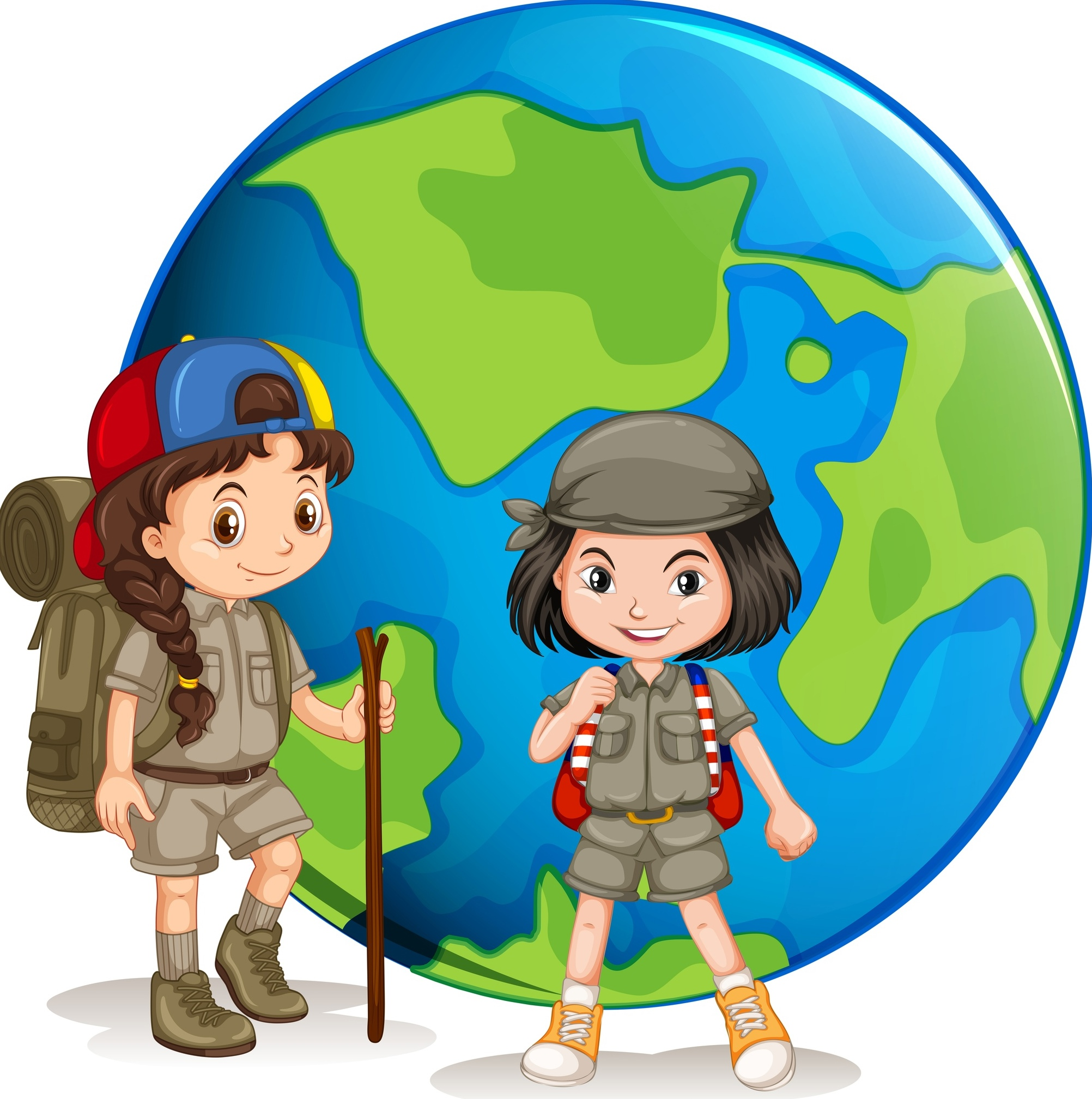 ТУРИСТИЧЕСКИЕ ПОХОДЫ КАК ФОРМА АКТИВНОГО ОТДЫХААвтор работы:Рахубовский Дмитрий 9«Б» классНаучный руководитель:Фоменко Виктор Николаевич2024 год
Основной адрес организации
347913, г. Таганрог, ул. Комарова, 30.
 Тел/факс:8-8634-33-16-11
Электронная почта:
goulic_ped_tagan@rostobr.ru
Государственное бюджетное
общеобразовательное учреждение
Ростовской области
«Таганрогский
педагогический
лицей - интернат»
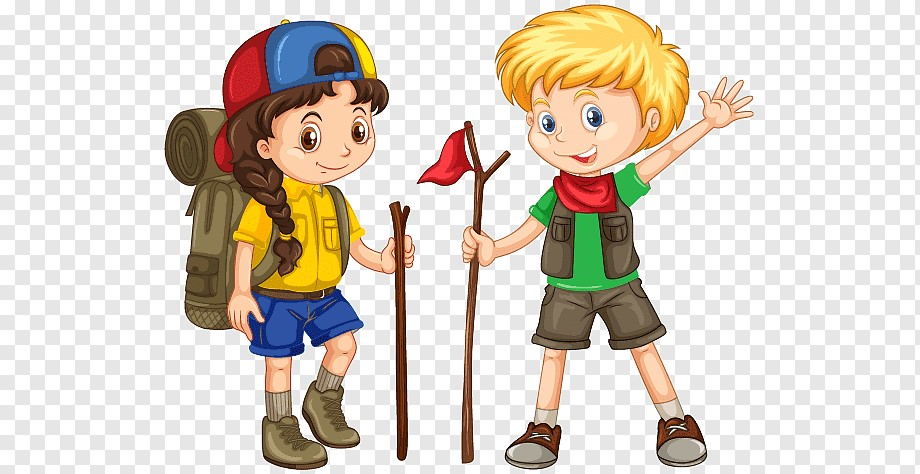 Туристический поход- групповое(индивидуальное) путешествие по заранее проложенному маршруту с образовательными,  спортивными, исследовательскими намериями или иными целями
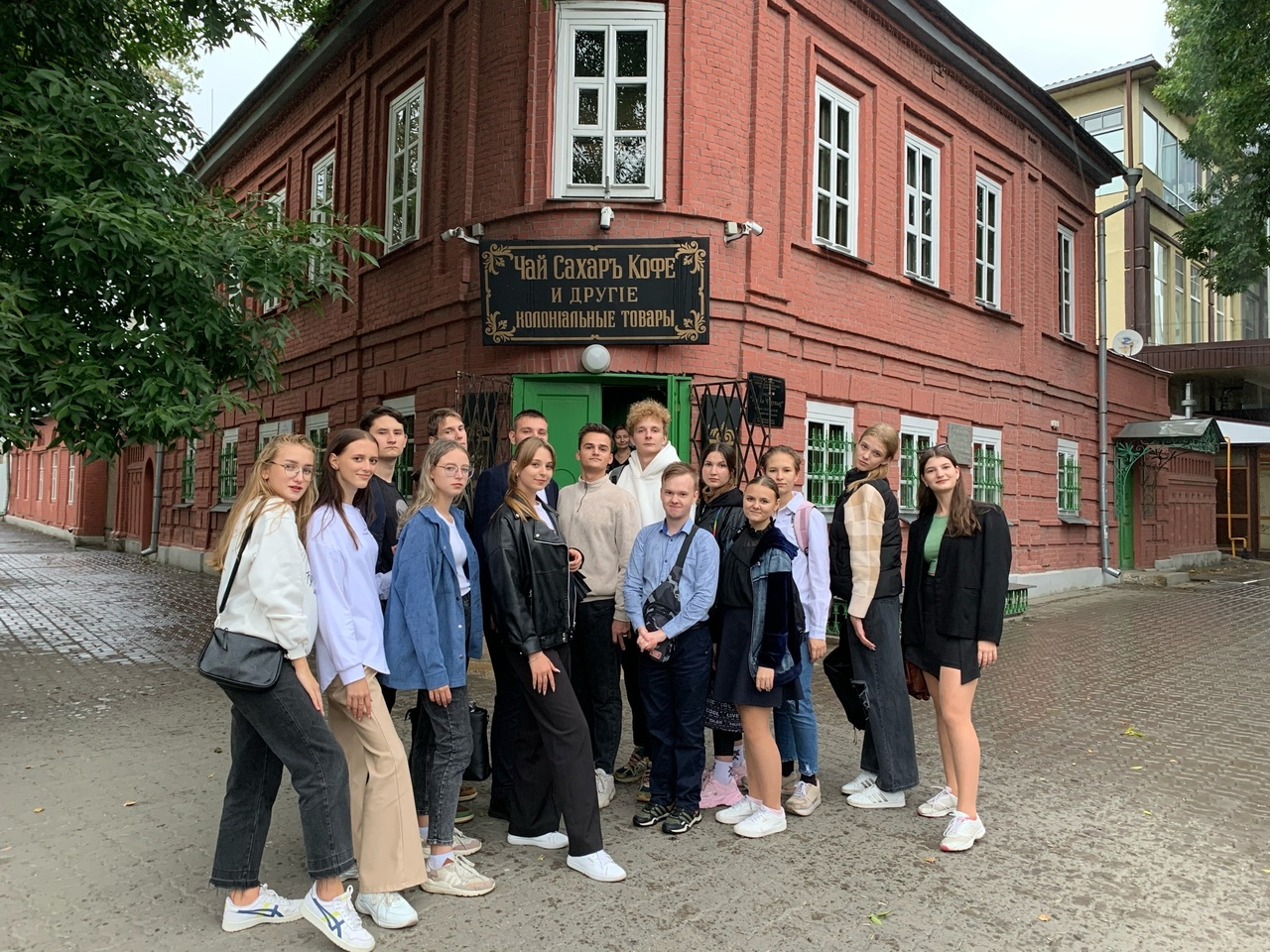 Виды туризма различаются по целям:
Лечебный
Познавательный
Деловой
Рекреационный
Этнический
Образовательный
Религиозный
Транзитный
Агротуризм
Спортивный
Шоп-туризм
•	туризм — это двигательная активность
•	туризм воссоздаёт среду полноценного общения
•	туризм способствует высокому психоэмоциональному настрою
•	туризм способствует развитию личности: изучение культурного наследия других народов расширяет кругозор, обогащает человека
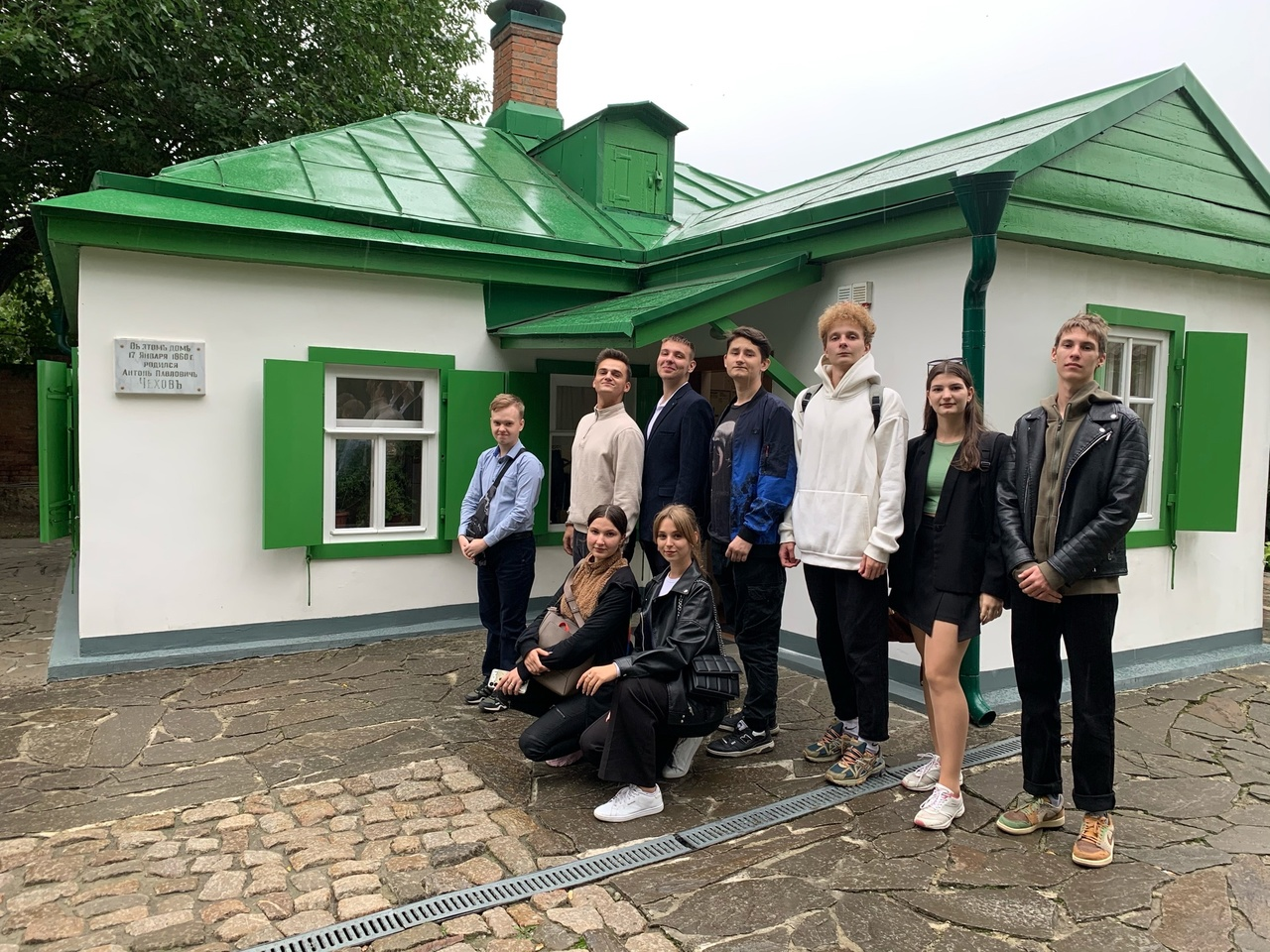